C.A.P.E
June 27,2018
About the CACP RF
Mission
Promote the creation, use and sharing of collaborative research in Canadian policing

Vision
Enabling evidence-based decisions in policing

(Evidence-based decision making is integral & foundational to policing)
Established:  	1982

Reborn:	2009

Programming:   High quality, innovative (mission-based) programming to meet the needs of the policing community

Engagement & Partnerships: Engage, consult and collaborate with professional and community partners to build capabilities in policing research
About the CACP RF
Guiding Principles
Research is inclusive 
Research is cost effective 
Research is Canadian 
	“We have never had a national body of Canadian Police Knowledge.  All too often we look to the US or the UK for solutions.  The time is now for a hub of information that is Canadian and inclusive.”
				Chief Robert Lunney (Rtd.)
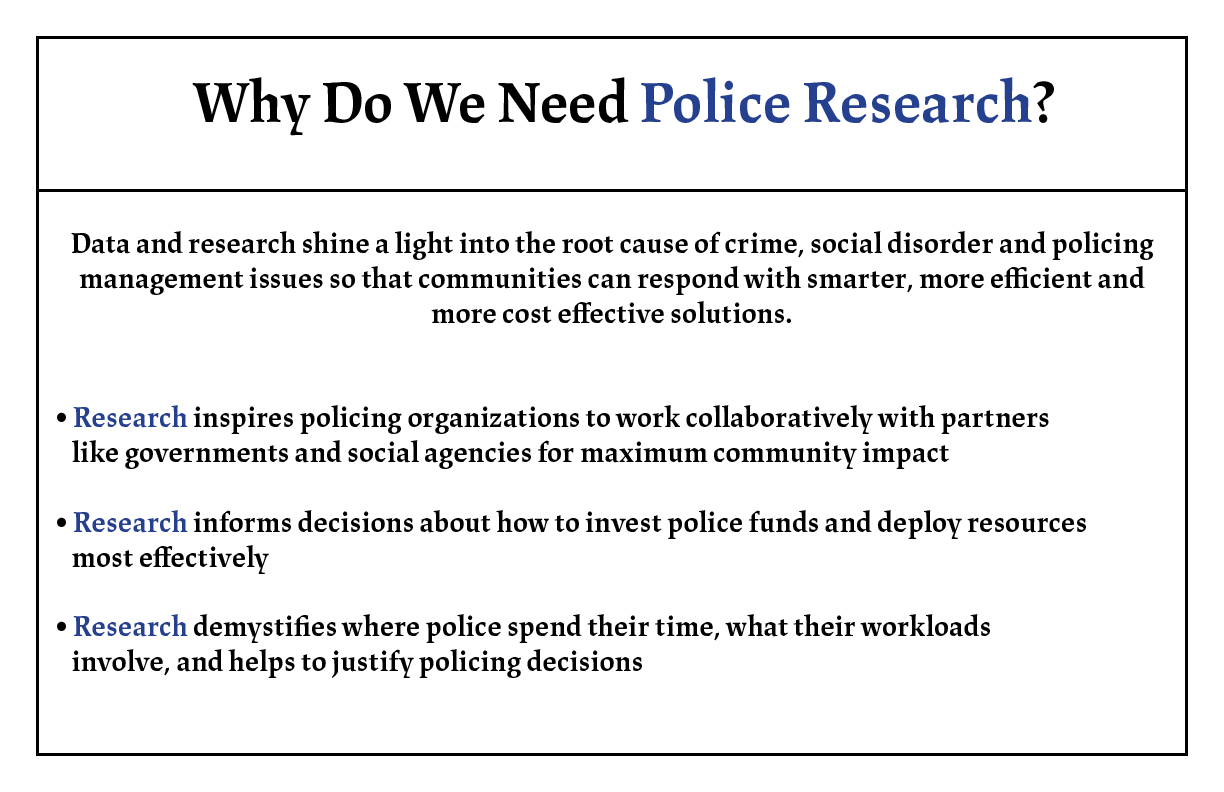 About the CACP RF
Mission
Promote the creation, use and sharing of collaborative research in Canadian policing
PartnershipsCreate
White Papers
The Right Decision
The dollars and sense of policing nad community safety
Canadian Policing Research Catalogue
Public Safety Canada Library
Over 9,000 documents
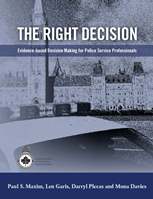 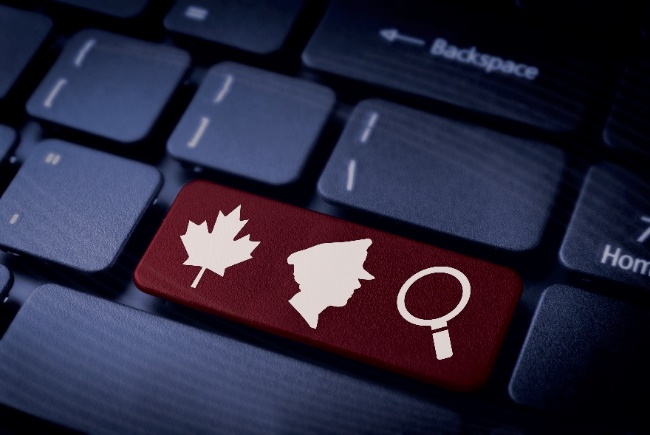 Research Agenda Create
Goal: Identify priorities and gaps in Canadian policing research, foster alignment with stakeholder groups, identify areas of collaboration
Driven by research needs of police leadership
Collaboration 
CACP Board, Committees, Members
Academics
Government
Delivered:
Informative interviews
National survey of police leaders and other stakeholders
Consensus building workshops
Mobilization strategy:
Executive summary 
Disseminate to members
Engage stakeholders
2013 Research Agenda Create
Human Resources
Funding and Financing
Community Engagement
Operations
Impact of Technology
Policing Models
2017 Research Agenda RenewalCreate
Public trust and confidence
Policing persons with mental illness
National security
Opioid overdoses
Cybercrime and technology
The root causes of substance abuse
Mental health and well-being of members
Making Research AccessibleUse
Annual policing research conference

Plenary session @ CACP annual conference

CACP RF Connect with access to Criminal Justice Abstracts with Full Text
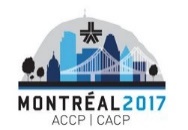 CACP RF Plenary Session
Five for Five: Research Snapshots
Five speakers…five minutes…five new research topics!
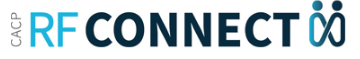 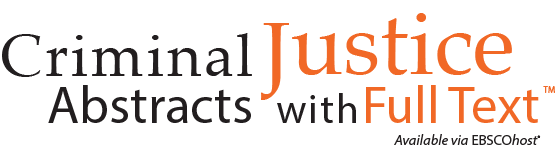 Share
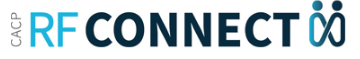 A secure forum to:
Find academic and police partners for collaboration
Share and learn best practices 
Discuss everyday issues and questions with colleagues across the country
Access peer-reviewed research with Criminal Justice Abstracts with Full Text
Work collaboratively
Encourage evidence-based innovation
Build professional networks
A shared resource…with shared benefits
Access to research resources + connection and collaboration =


Evidence-based decision-making and program delivery
C.A.P.E
June 27,2018